Motion in a constant uniform electric field
Section 20
Choose coordinates so that X is parallel to E.
Choose inertial reference frame so that there is no motion of charge e along Z.
Y
Then, the motion of e is confined to the XY plane.
E
e
X
To obtain the trajectory…
1. Obtain equation of motion in terms of relativistic momentum.
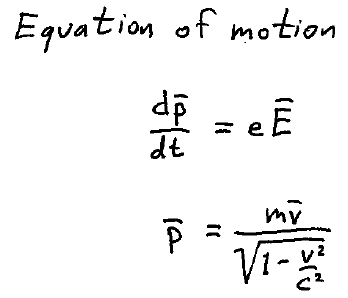 2.  Integrate to obtain momentum vs. time.
3.  Obtain the kinetic energy ekin as function of time
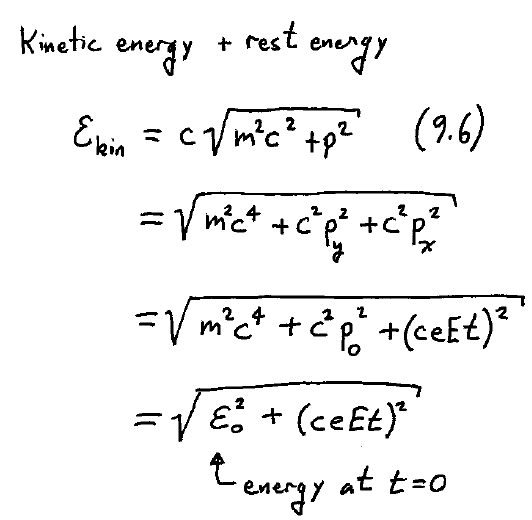 4.  Use equations of relativistic dynamics to obtain differential equation for velocity.
Components of velocity
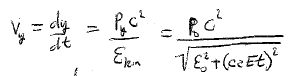 5. Integrate to obtain coordinates as function of time
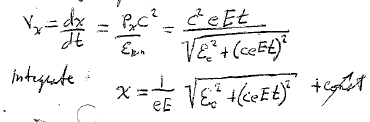 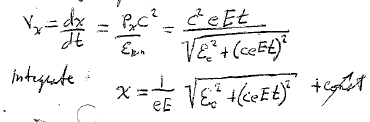 Parametric equation x vs. t
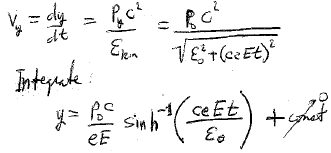 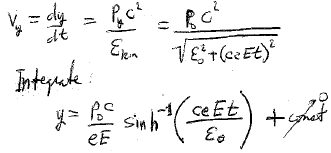 Parametric equation y vs t.
6. Eliminate t to obtain the trajectory: x vs. y
First express t in terms of y
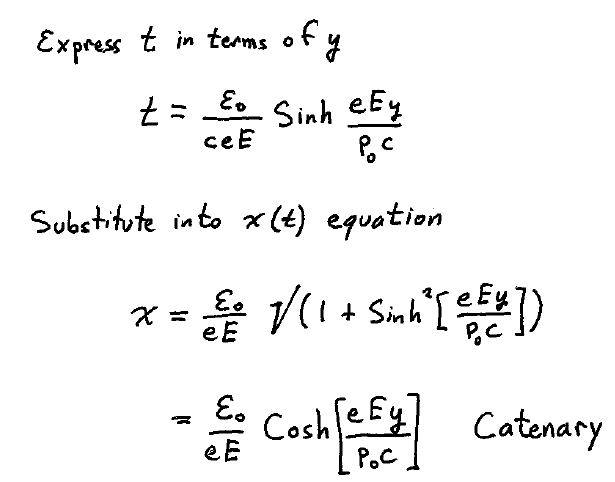 Then substitute into x(t) equation
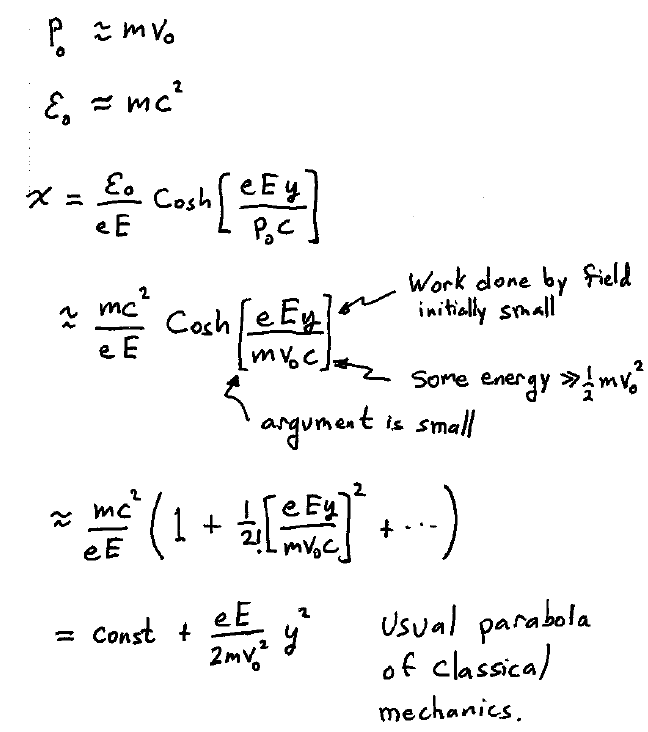 v<<c
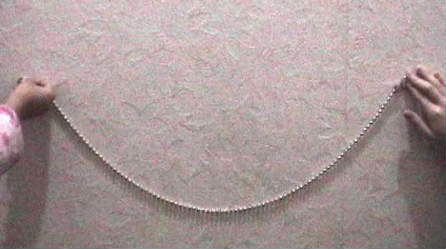 Trajectory is a Catenary
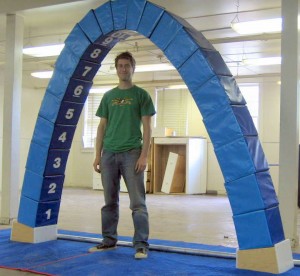 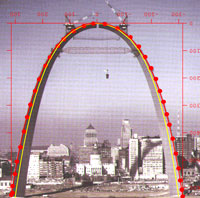